Fire Extinguishers
Minute for Safety -
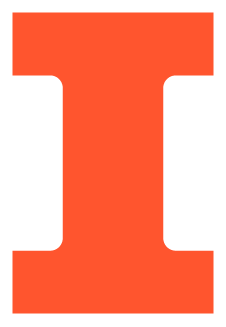 Prepare
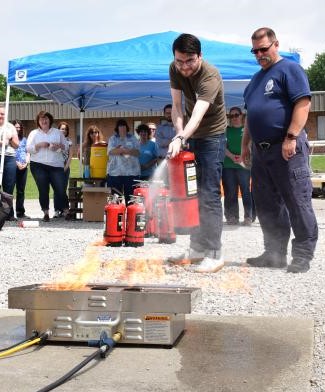 Learn to use one before there is a fire.

Familiarize yourself with the location of the extinguishers
Pull the pin
Aim low, at the base
Squeeze the lever
Sweep side to side
Using a Fire Extinguisher
Use a fire extinguisher only if you have been trained to do so. 
If you have any doubts, exit immediately and pull a fire alarm & call 911.
Report the fire first. Call 911 before attempting to use an extinguisher
Keep your back to the exit and P.A.S.S.
Additional resources:
Emergency Response Guide – Fire (p.10)
Fire Safety – F&S Code Compliance & Fire Safety
Fire Extinguisher Training – Division of Research Safety
GRAINGER ENGINEERING
ISE / OFFICE OF SAFETY
[Speaker Notes: Immediately report accident/incident to supervisor
Promptly seek medical care as needed
Thoroughly complete and sign the First Report of Injury/Illness]